Tutorial:
¿Cómo realizar una captura de pantalla utilizando ShareX?
1.  Descargar la aplicación desde este enlace.
2.   Realizar la instalación del programa
Una vez instalado en nuestra PC aparecerá el icono en el escritorio y en la barra de tareas.
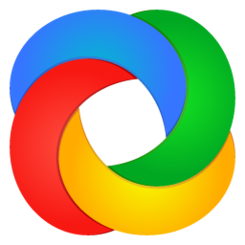 Ya está disponible en nuestra computadora  para realizar las capturas
3. Cuando tengamos en la pantalla la captura que deseamos realizar, oprimir en simultáneo las teclas CTRL + IMP PNT
4.  Aparece la barra de herramientas.
5.  Elegimos la de recorte
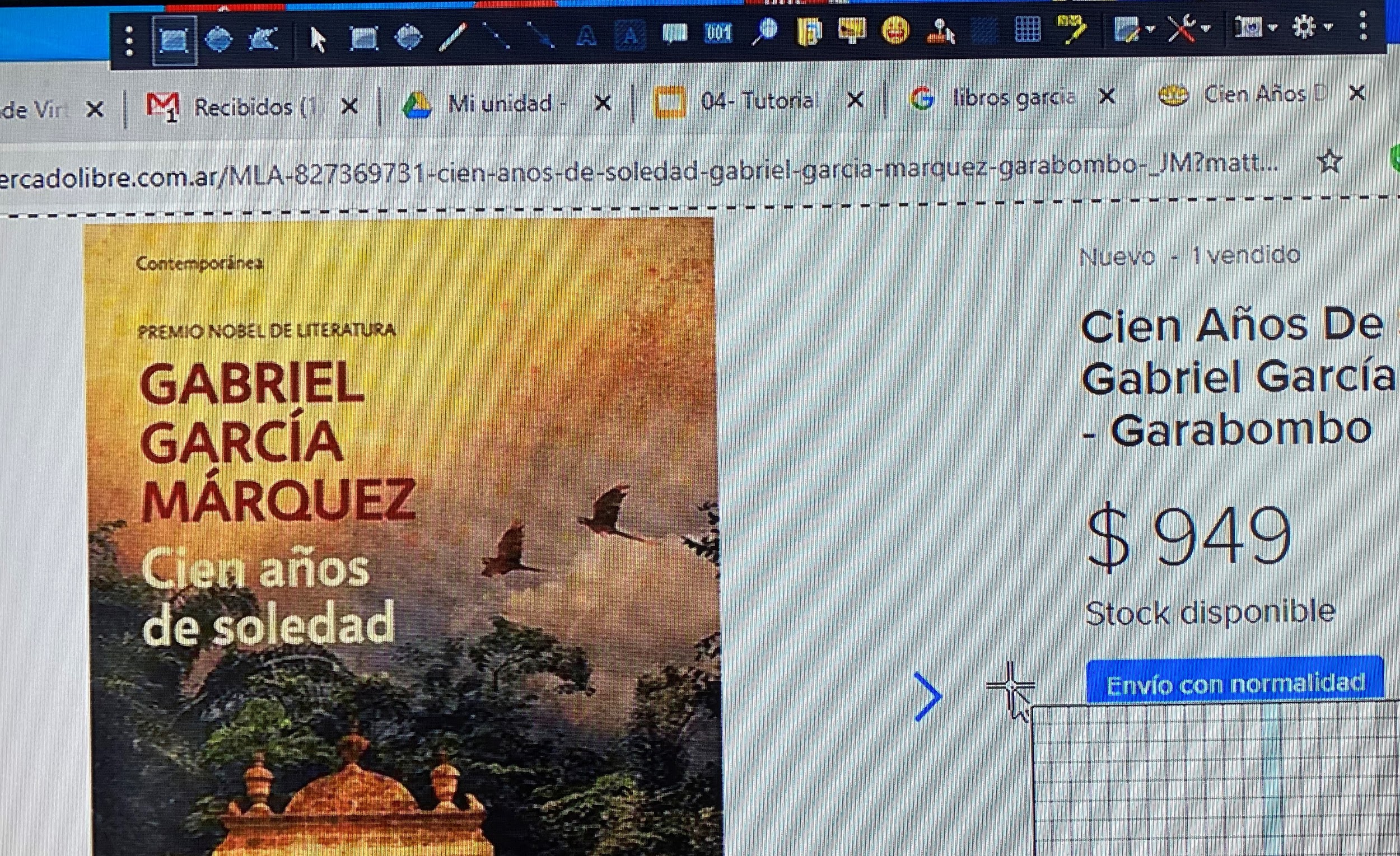 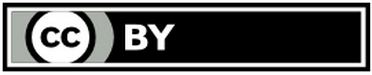 6. Marcamos la zona a recortar. En este caso, queremos la tapa del libro.
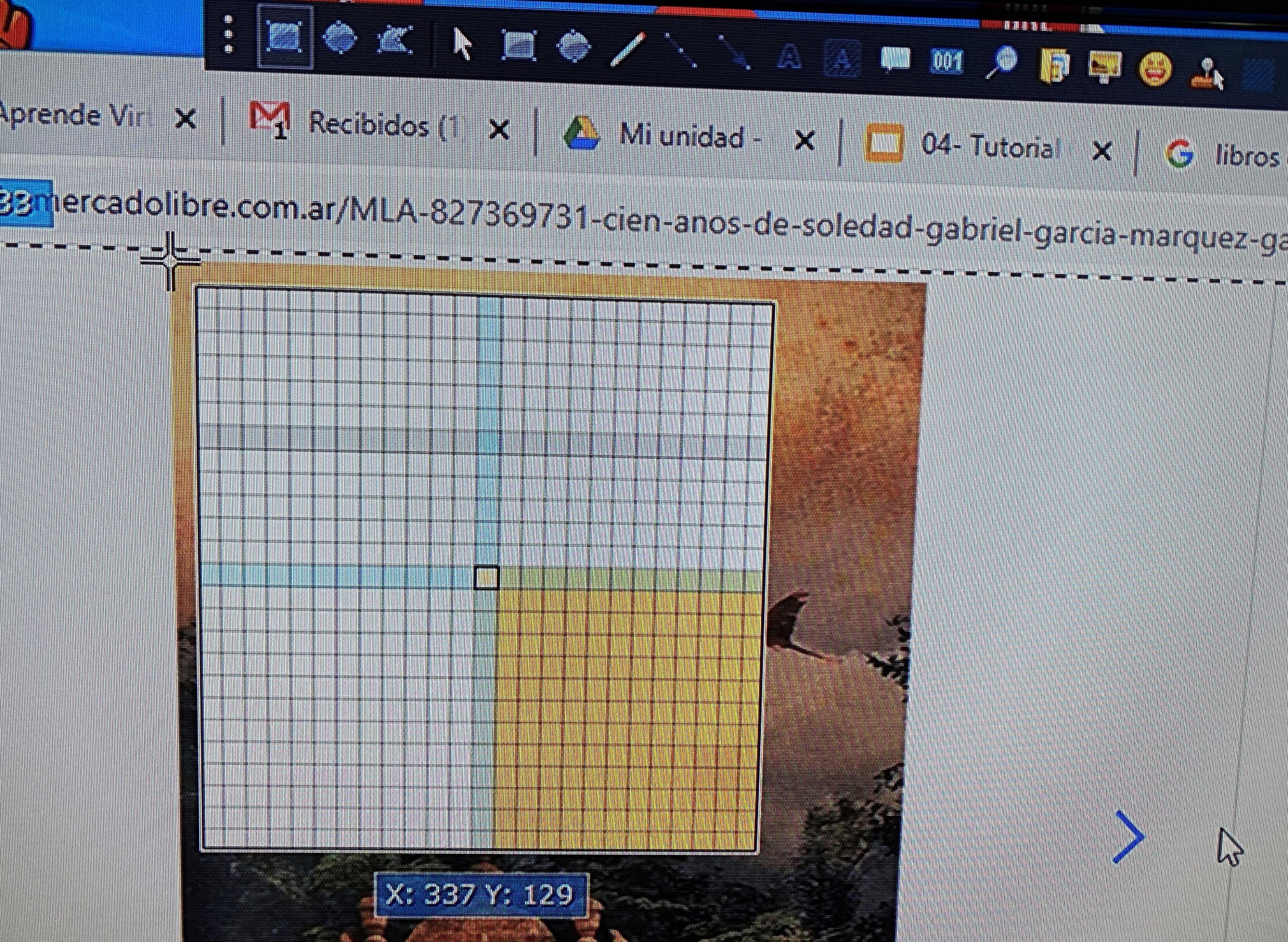 7. La imagen capturada quedará en la carpeta
 
    Documentos,  ShareX, Screenshots
    (Los archivos de imágenes están ordenados por fecha de captura)
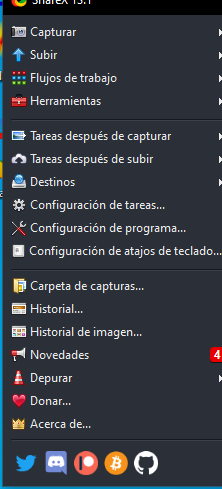 8. Si necesitamos subir la imagen a la web para compartir el enlace o insertarla en una clase: Abrimos ShareX